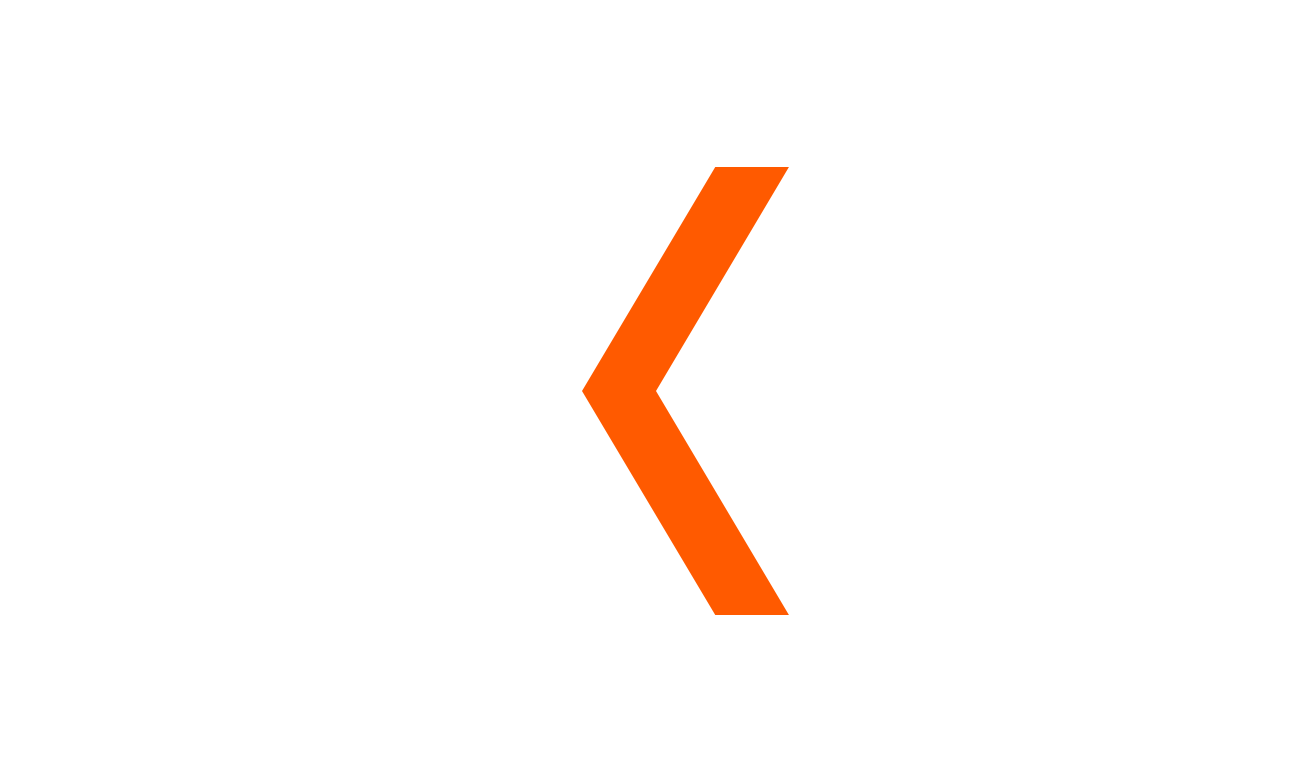 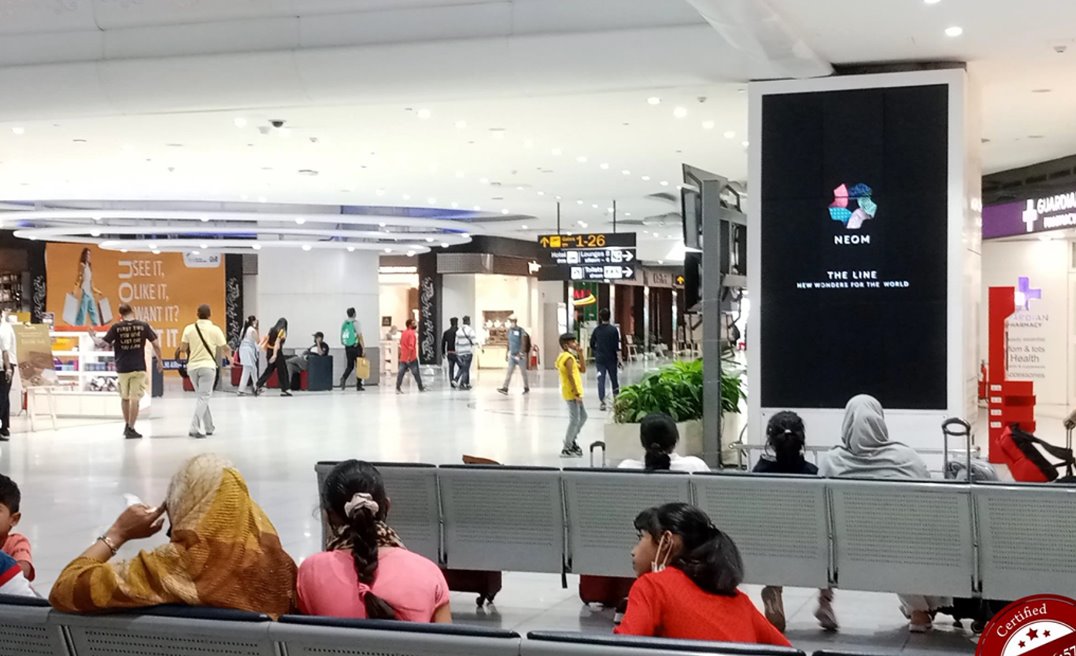 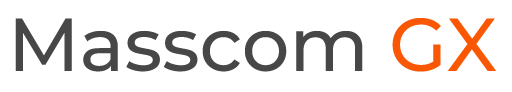 Top Media
Recommendations 
in India
India
Gateway to India's Elite: Programmatic DOOH in Major Indian Airports Programmatic DOOH Major Airport Destinations Across India
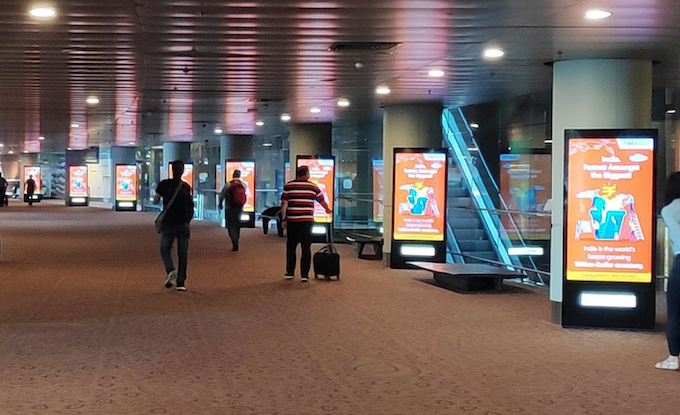 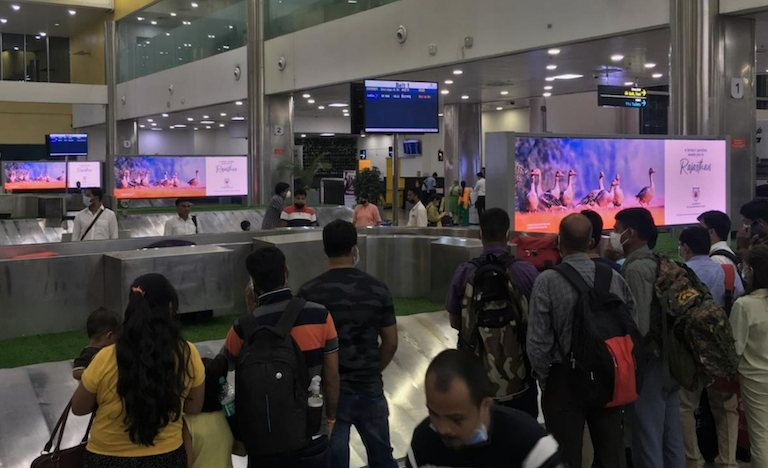 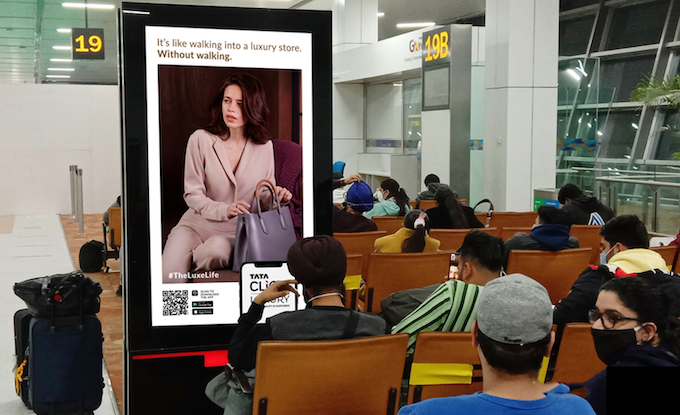 Gateway to India's Elite: Programmatic DOOH in Major Indian Airports Programmatic DOOH Major Airport Destinations Across India
Rates and details
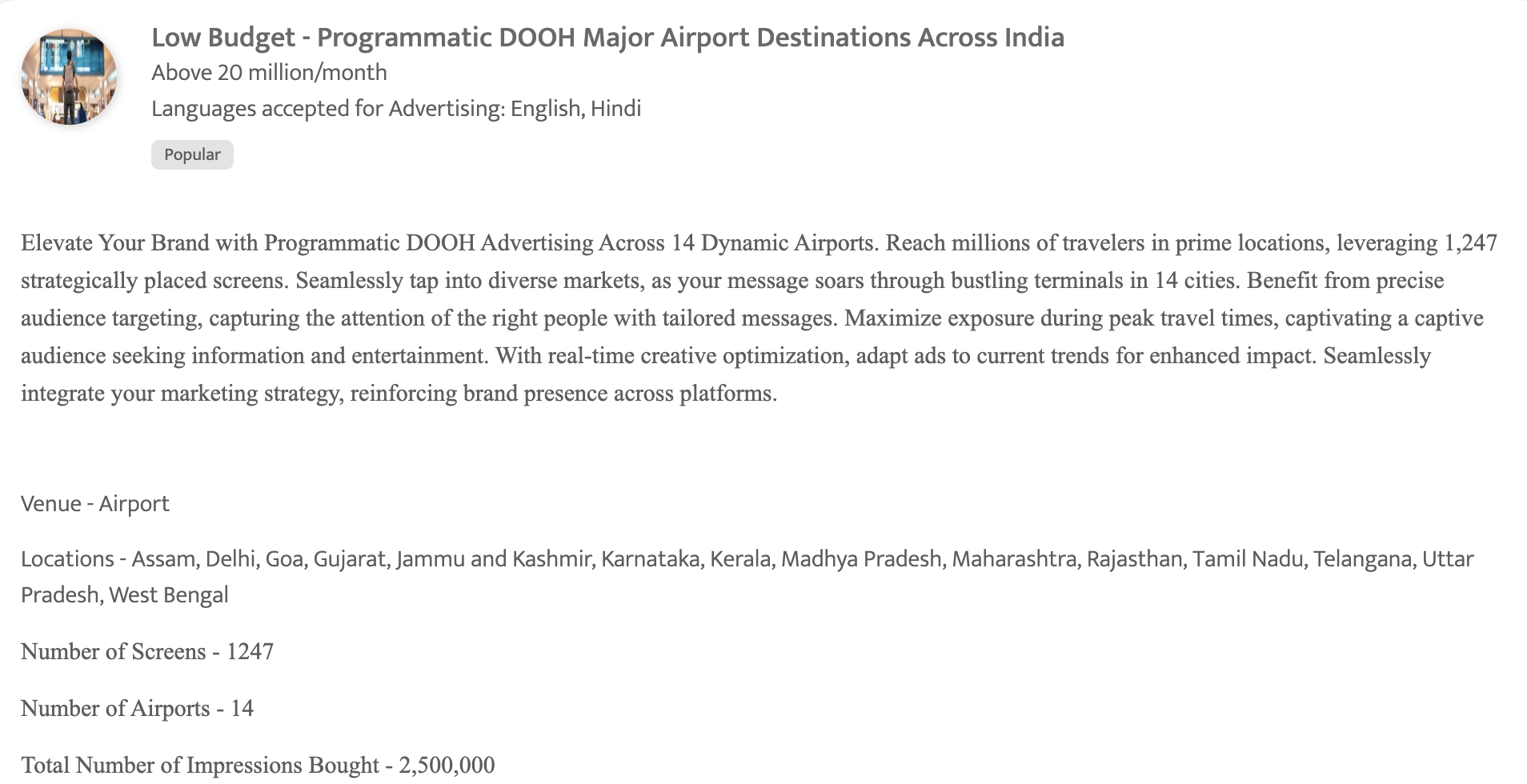 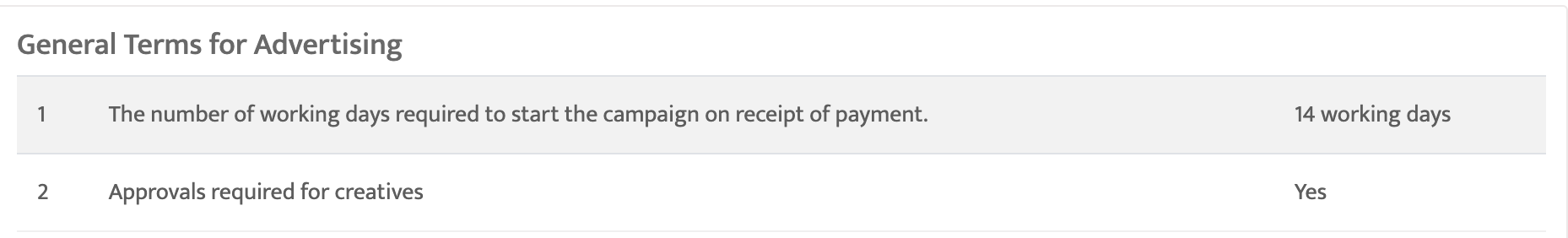 Zoom into the Tech Hubs: Your Brand on Programmatic DOOH in Key Tech Enclaves Progrommatic DOOH Across India's Tech Parks
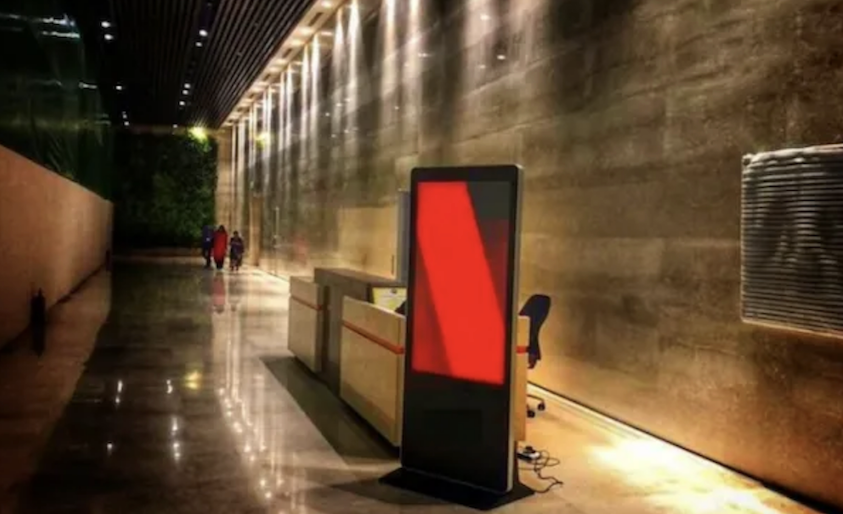 Zoom into the Tech Hubs: Your Brand on Programmatic DOOH in Key Tech EnclavesProgrommatic DOOH Across India's Tech Parks
Rates and details
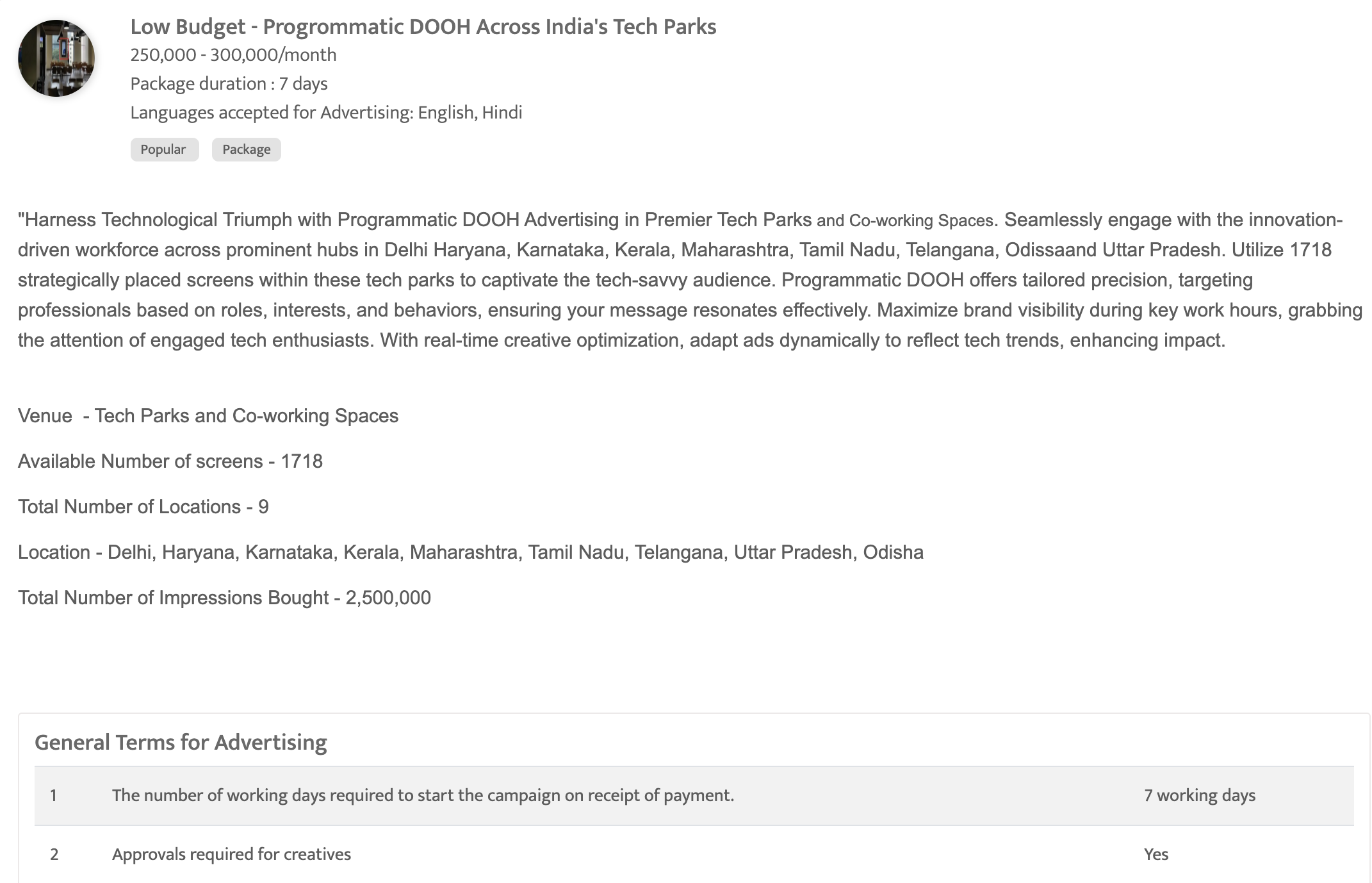 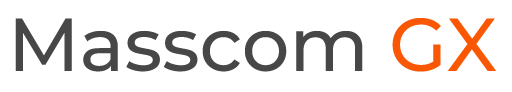 Thank You
media@masscomglobal.com | www.masscomglobal.com
Masscom Global FZE, Office No: 220, One UAQ Building, UAQ Free Trade Zone, Umm Al Quwain, United Arab Emirates.